Explore Minnesota Tourism
House State Government Finance Committee
  February 28, 2011
Agenda
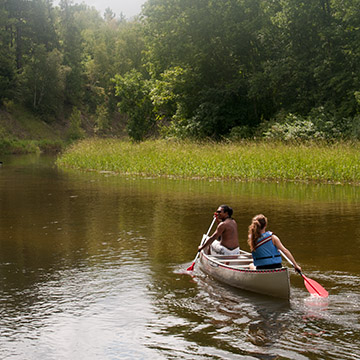 Industry overview
Agency profile
Goals and measurements
Current budget
Governor’s proposed budget
Marketing programs
What can change
2020 tourism vision
Tourism in Minnesota
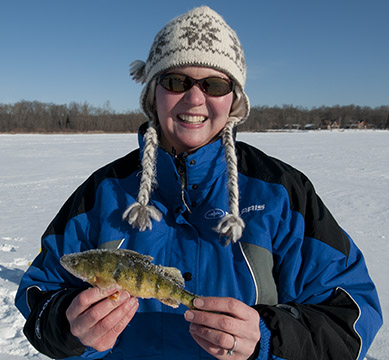 $11 billion in leisure and hospitality gross sales annually
$699 million in state sales tax revenue
Over 238,000 jobs
$3.9 billion wages
Leisure and Hospitality Jobs and Revenue
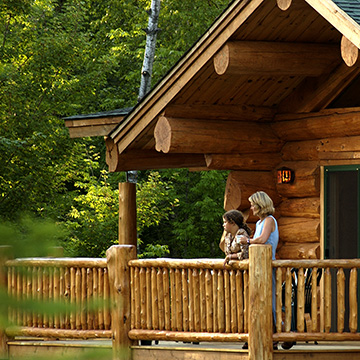 11% of all private jobs
5th highest job growth among all states in 2010 (projected)
17% of all state sales tax revenue in 2009 (up from 15% in 2006)
Impacts all Minnesota
Seasonally Adjusted December 2010 Unemployment Rates By Educational Attainment
Less than a high school diploma = 15.3%
High school graduates, no college = 9.8%
Some college or associate degree = 8.1%
Bachelor’s degree and higher = 4.8%
Source: Bureau of Labor Statistics
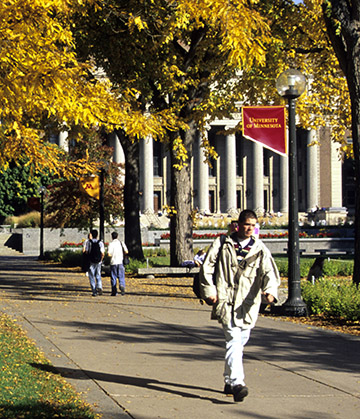 Leisure and Hospitality Industry Gross Sales 2009
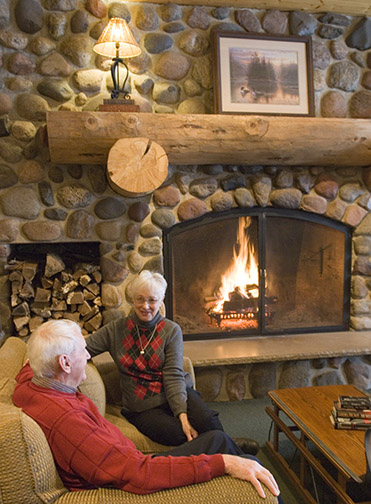 67.9% Minneapolis-Saint Paul Area
9.2% Central Minnesota  
4.2% Northwest Minnesota
12.2% Southern Minnesota
6.5% Northeast Minnesota
Minnesota Rank
28th in US in state tourism office budget
22nd in traveler spending
18th in travel-generated employment
9th in travel-generated taxes
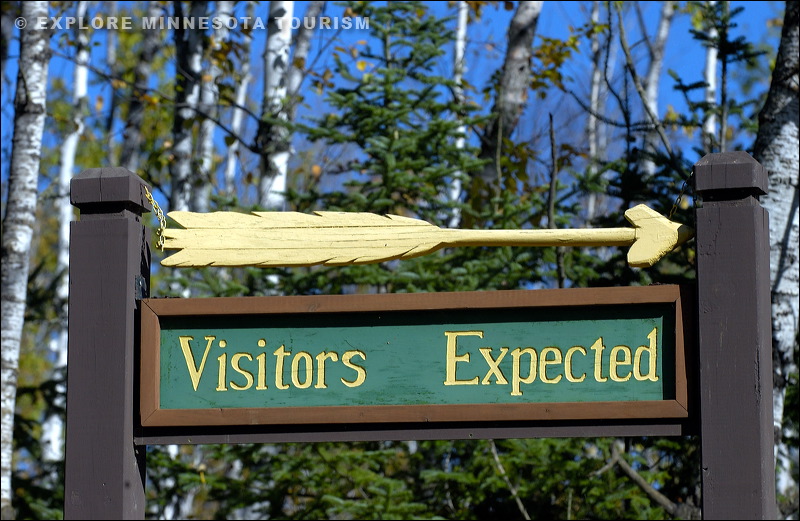 Mission
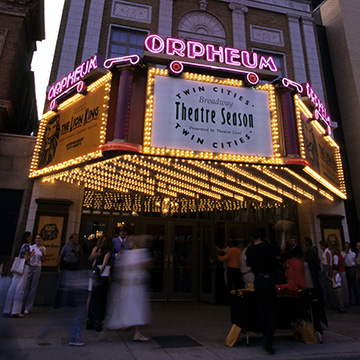 Promote travel to and within MN
Over 6,000 accommodations, attractions, events and communities
Public and private sector resources
Parks, trails, zoos, historic, and arts
EMT promotes all of Minnesota’s travel assets
public or private
urban or rural
state, local or federal management
Goals
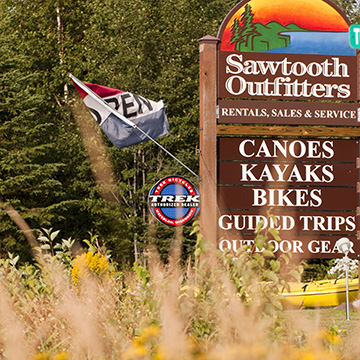 Leisure and hospitality sales
State sales tax generated
Employment in leisure and hospitality 
Resident and non-resident travelers
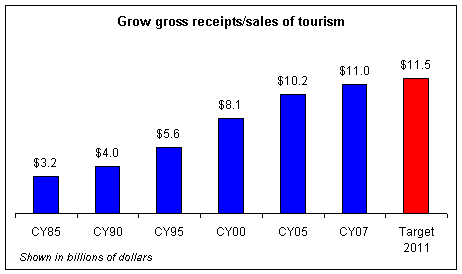 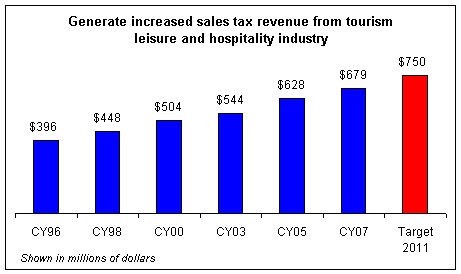 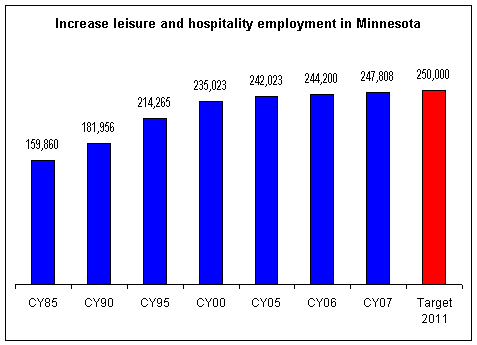 Tourism Council
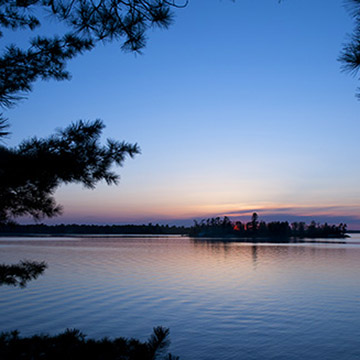 28 person industry council
Tourism businesses and organizations
Four legislators
Statewide representation
Advisory role
Structure
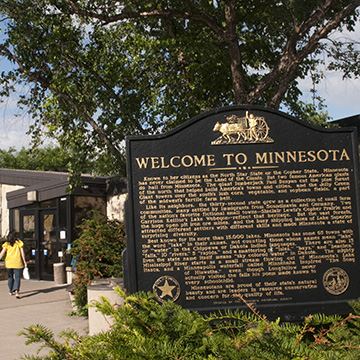 Approximately 60 full and part-time staff
48 full-time equivalents
Offices in Brainerd, Duluth, Thief River Falls, Mankato and Saint Paul
Six staffed travel information centers
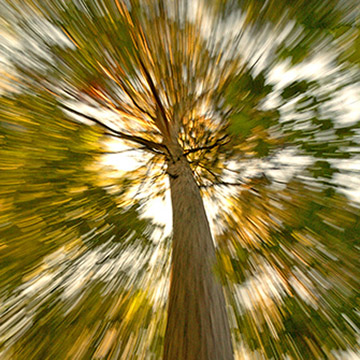 Core Functions
Marketing, Public Relations and Research
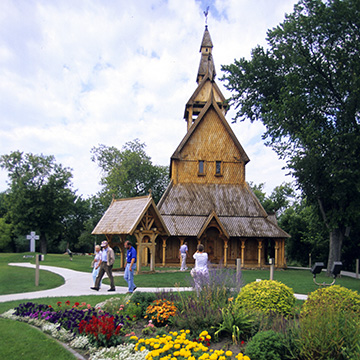 Advertising  and promotions
U.S. North Central Region – International
Group tour
Research
Partnerships
Media relations and publications
Operations and Technology
Administration, financial, and personnel
EMT extranet – database
Explore Minnesota web site
Distribution and contact center
Mobile website
Industry Relations and TICs
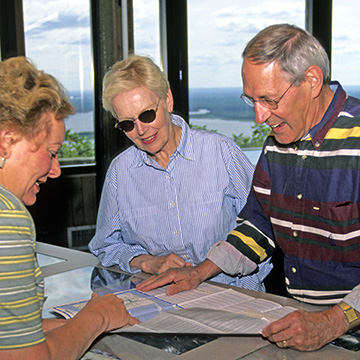 Regional offices and outreach
Grant programs to extend marketing
State staffed information centers
Partnership centers and affiliates
FY11 Budget
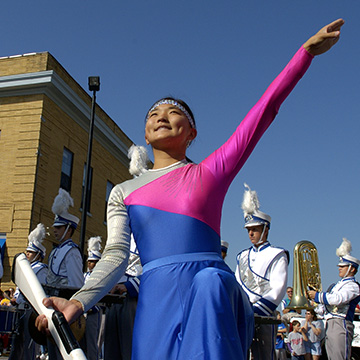 $8.353 million operating budget
$500,000 public private incentive funding
$325,000 MN Film and TV
Total $9.19 million*
	*Note:  $1.2 million Snowbate 	appropriation in FY10
Public/Private Partnerships
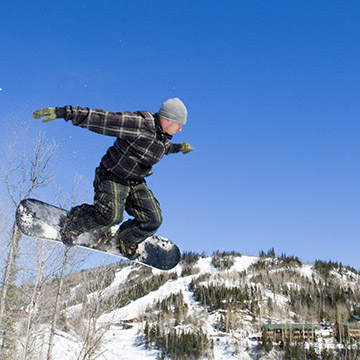 FY 2010 Generated
$2.18 million cash match
$4.50 million in-kind
Total $6.68 million in tourism marketing partnerships
MN Film and TV Board FY 2010-2011
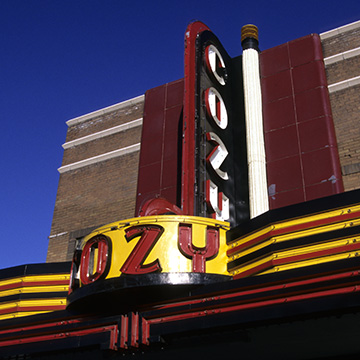 $325,000 operating budget per year
$1 private to $3 state match
$1.225 Million Snowbate (Biennial)
Up to 20% reimbursement
Governor’s Recommendation FY 12/13
$8.091 million annual operating budget
$500,000 public private incentive funding
$325,000 annual MN Film and TV appropriation
$1,000,000 one-time appropriation to MN Film & TV Board Jobs program
Total $9.928 million (FY2012)
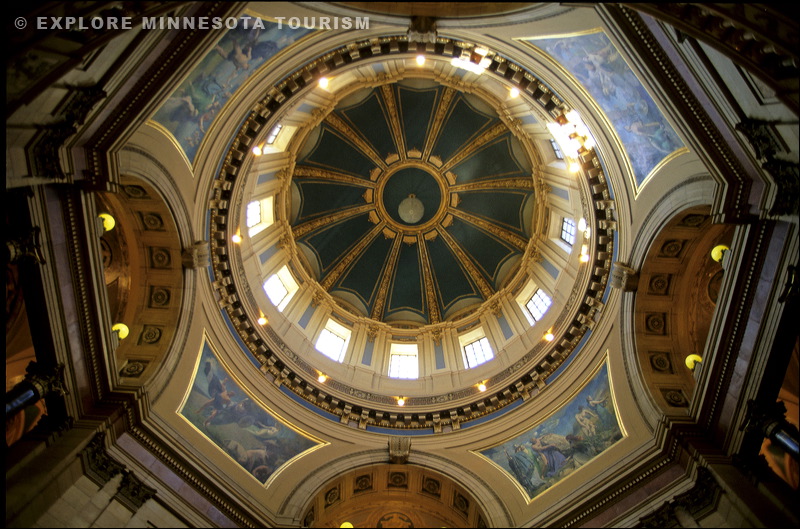 Proposed Operating Budget Reduction
$260,000 reduction 
	each fiscal year
Focus on high priority programs
Salary and benefits savings through early retirement (2.4 FTE’s)
Other retirements and vacancies (2.0 FTE’s)
Additional professional and IT savings
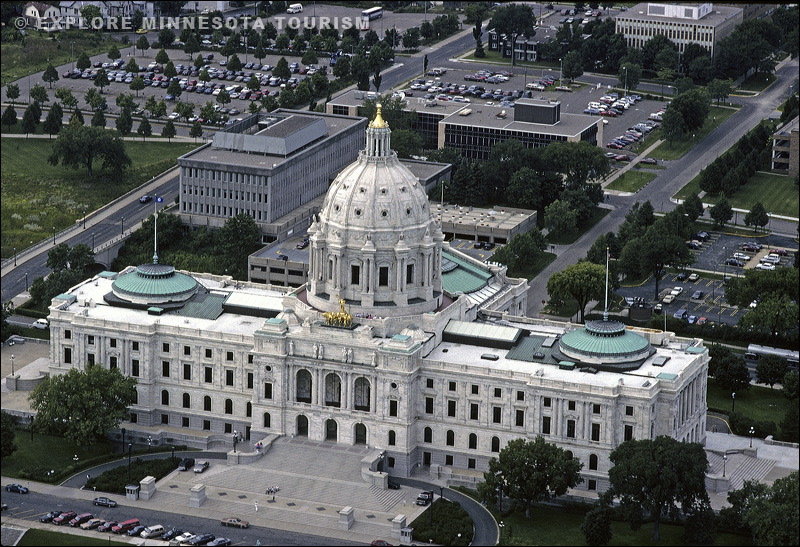 Maintain High Priority Programs
Marketing and sales that provide the greatest return for the state
Programs that leverage public and private sector partnerships
Programs that bring revenue and jobs to Minnesota
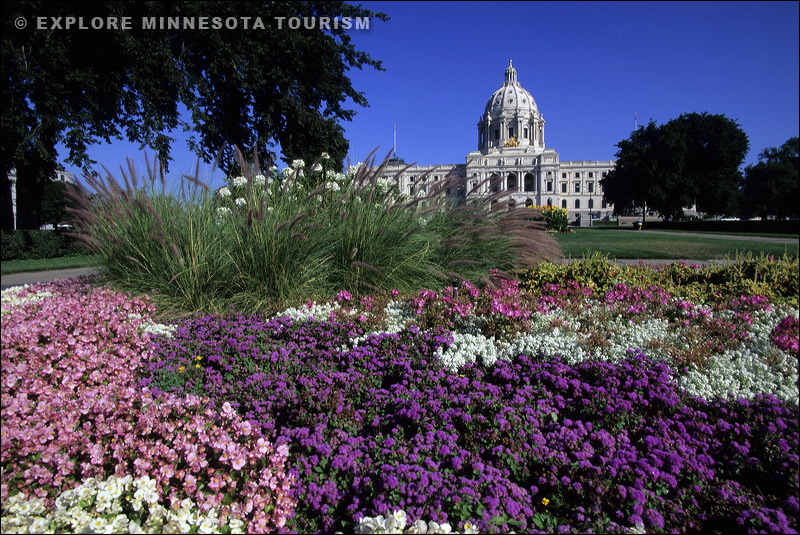 MN Film and TV Board Recommendation
$325,000 each fiscal year for operations
$1 million to fund Snowbate program 
	in FY 12
Attract production through reimbursement of 15 – 20% of eligible expenditures
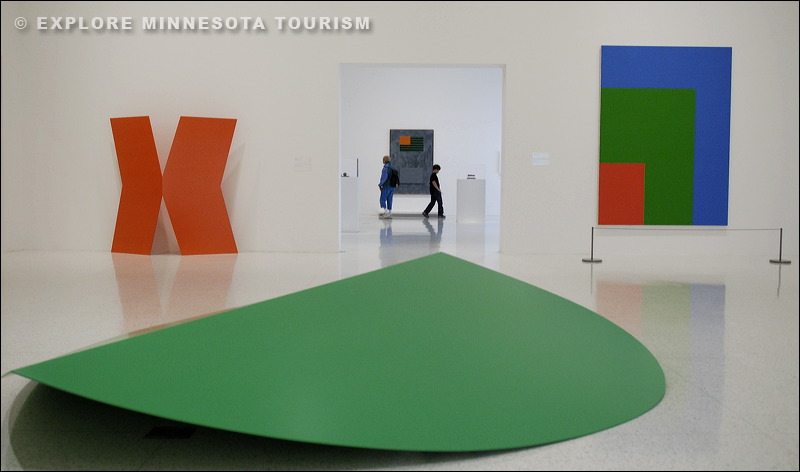 Car Rental Tax Proposal
1% increase in car rental taxes dedicated to tourism
This would generate $2.6 million or more 
Majority of revenues captured from MSP
Most additional collections are within the metro area
Most revenue would come from travelers and be used to promote tourism
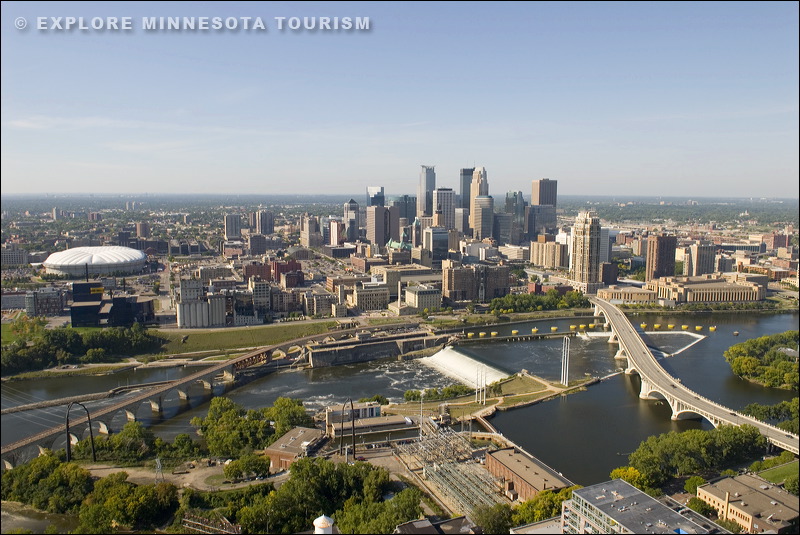 Alternative Funding Sources Needed
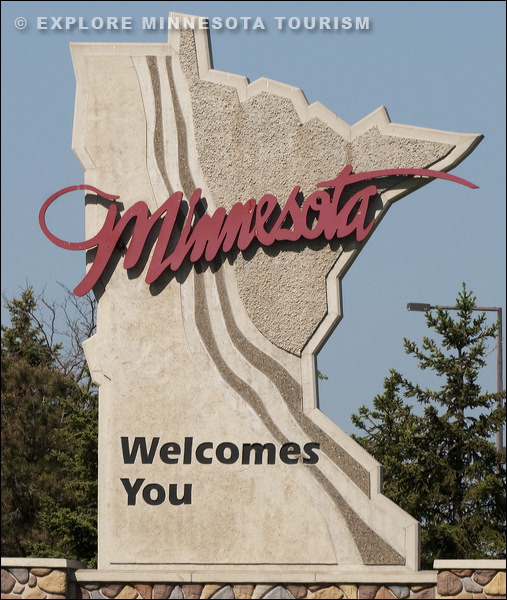 Being outspent by regional competitors
Rank 28th U.S. in total tourism spending
Need to diversify source of revenues to remain competitive
Car rental tax recommended by Tourism Council
Car Rental Cost Minimal
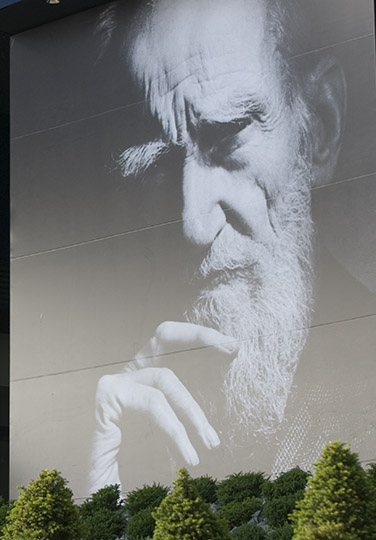 Cost would be minimal
$1 for a $100 two-day	rental
Minneapolis ranks 24th among airports
Even with tax, car rental tax would on par with other states
Allows MN to compete with other states
Industry Trends
Coming off difficult year
Gradual improvement forecast
Close to home and last minute
Search for value
Concern about gas prices
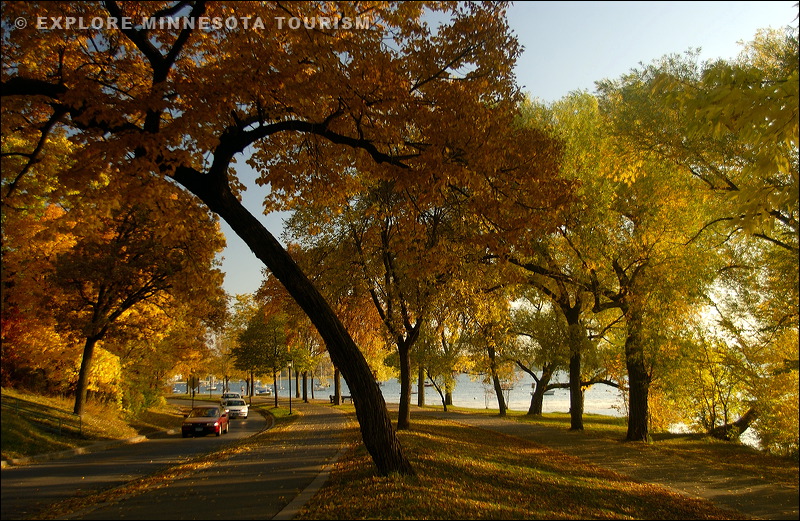 Marketing Changes
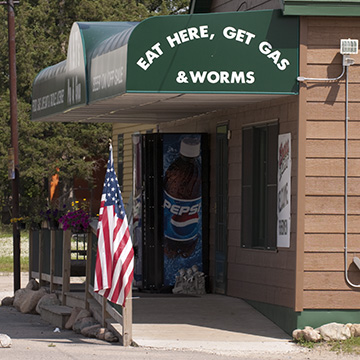 Encourage travel
Discover and explore
Marketing partnerships
Traditional and digital
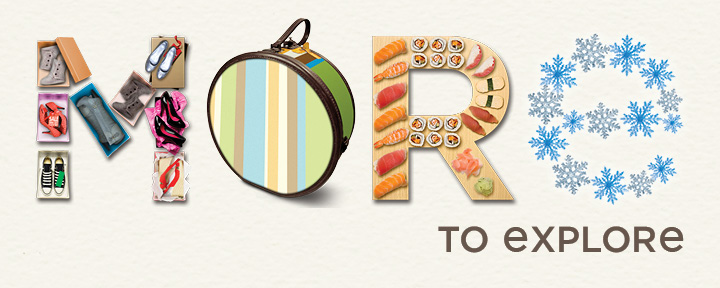 New Approach
Rebuilt database
New website
Social and web sharing
New approach
New tactics
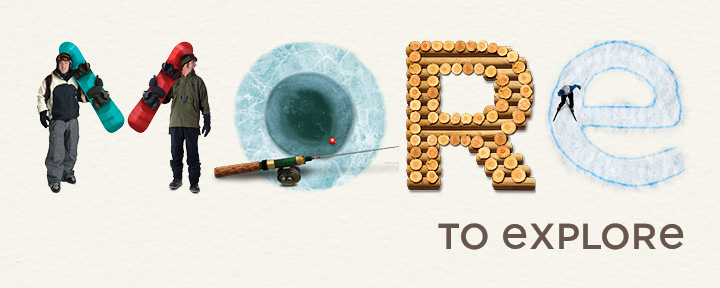 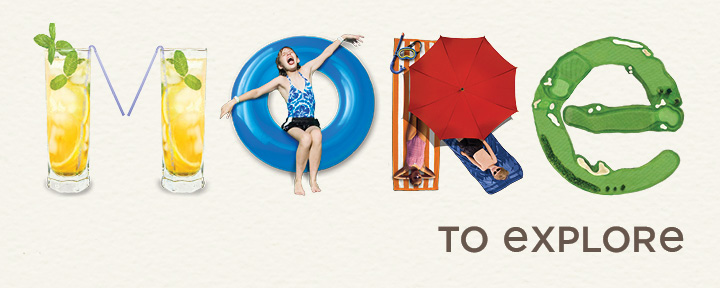 Integrated Marketing
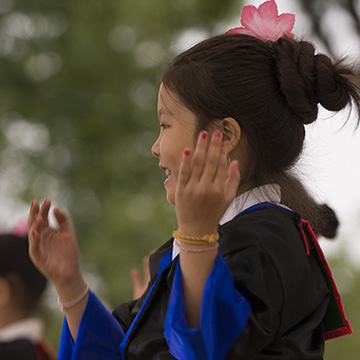 Statewide Integrated Marketing (SWIM)
Results of strategic planning
Avoid duplication 
Extend promotion and reach
Consistent narrative and brand
Partnership for MN
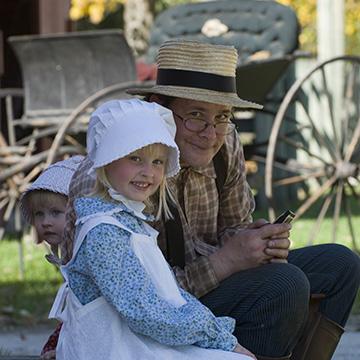 Natural resource promotion
Historical sites partnerships
Private sector partnerships
Promotion of active lifestyles
Statewide Industry Cooperation
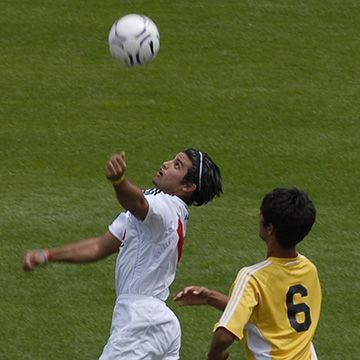 Meetings and conventions
Sports marketing
Sustainable tourism
Multi-state marketing
Return on Investment
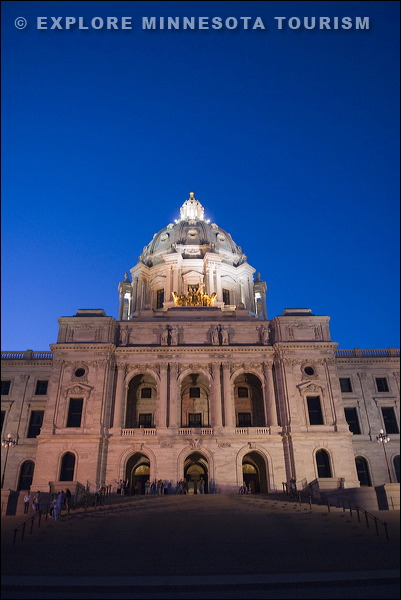 For every dollar invested in tourism marketing:

$4.60 in state taxes
$20.40 in wages
$53.00 in gross sales
Tourism and Growth
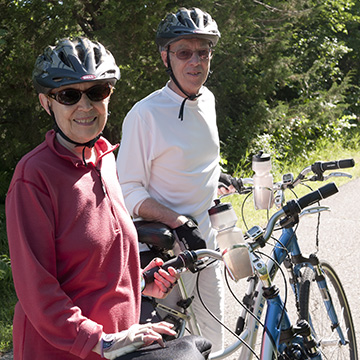 Tourism means jobs and revenue for MN
Cannot rely on general fund alone
Must look for new public and private sector partnerships
Tourism can mean growth for Minnesota
Tourism 2020
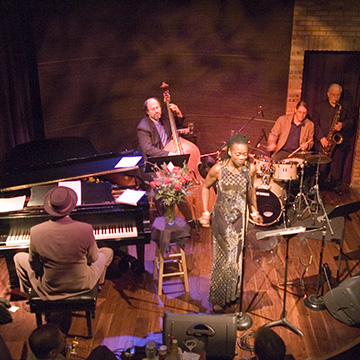 Our goal:
$20 billion industry
271,500 jobs
$1.3 billion sales tax
Proposed Budget
Allows us to grow revenue and jobs
Diversify funding sources
Stay competitive with other states
Develop new public and private sector partnerships
Enhance recovery through tourism
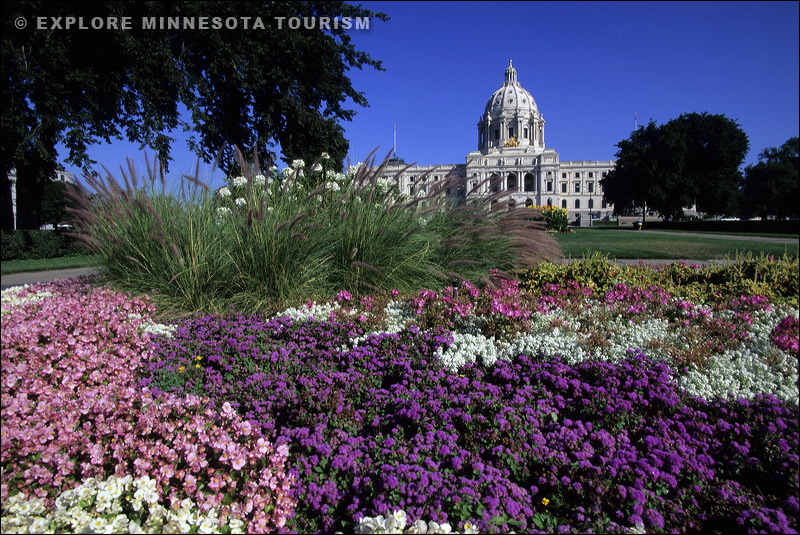 Thank You